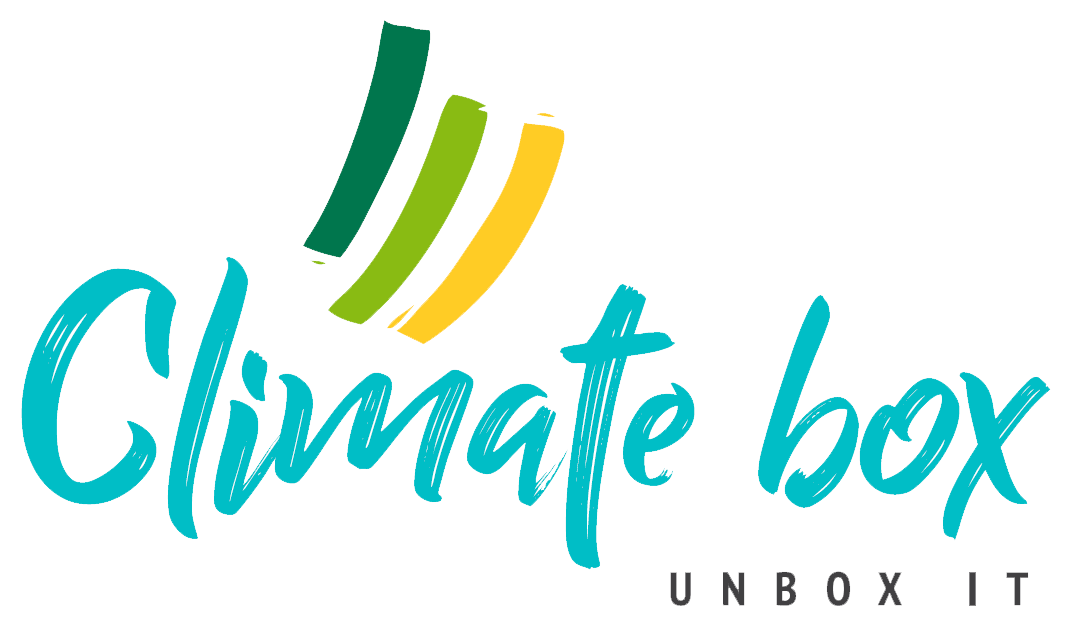 Thème 4 – Choix personnel : consommation et efficacité
Unité 3 – Faire un choix
Activité 1 – Les effets néfastes de la consommation de charbon
Veuillez regarder les vidéos suivantes :
Charbon 101: Qu’est-ce qui ne va pas avec le charbon?
https://www.youtube.com/watch?v=9Wv2GKaukZU

OMS: Respirez la vie - Comment la pollution de l’air affecte votre corps
https://www.youtube.com/watch?v=GVBeY1jSG9Y&t=8s

L’histoire et l’avenir du charbon, expliqués
https://www.youtube.com/watch?v=42yF2t7xMHY
Questions de discussion
•Êtes-vous d’accord pour dire que l’utilisation du charbon est vraiment nocive pour les humains?
• Utilisez-vous le charbon directement ou indirectement?
• Savez-vous quelle part de l’énergie produite dans votre pays dépend du charbon ?
• Êtes-vous prêt à chercher des alternatives?
• Savez-vous comment faire?